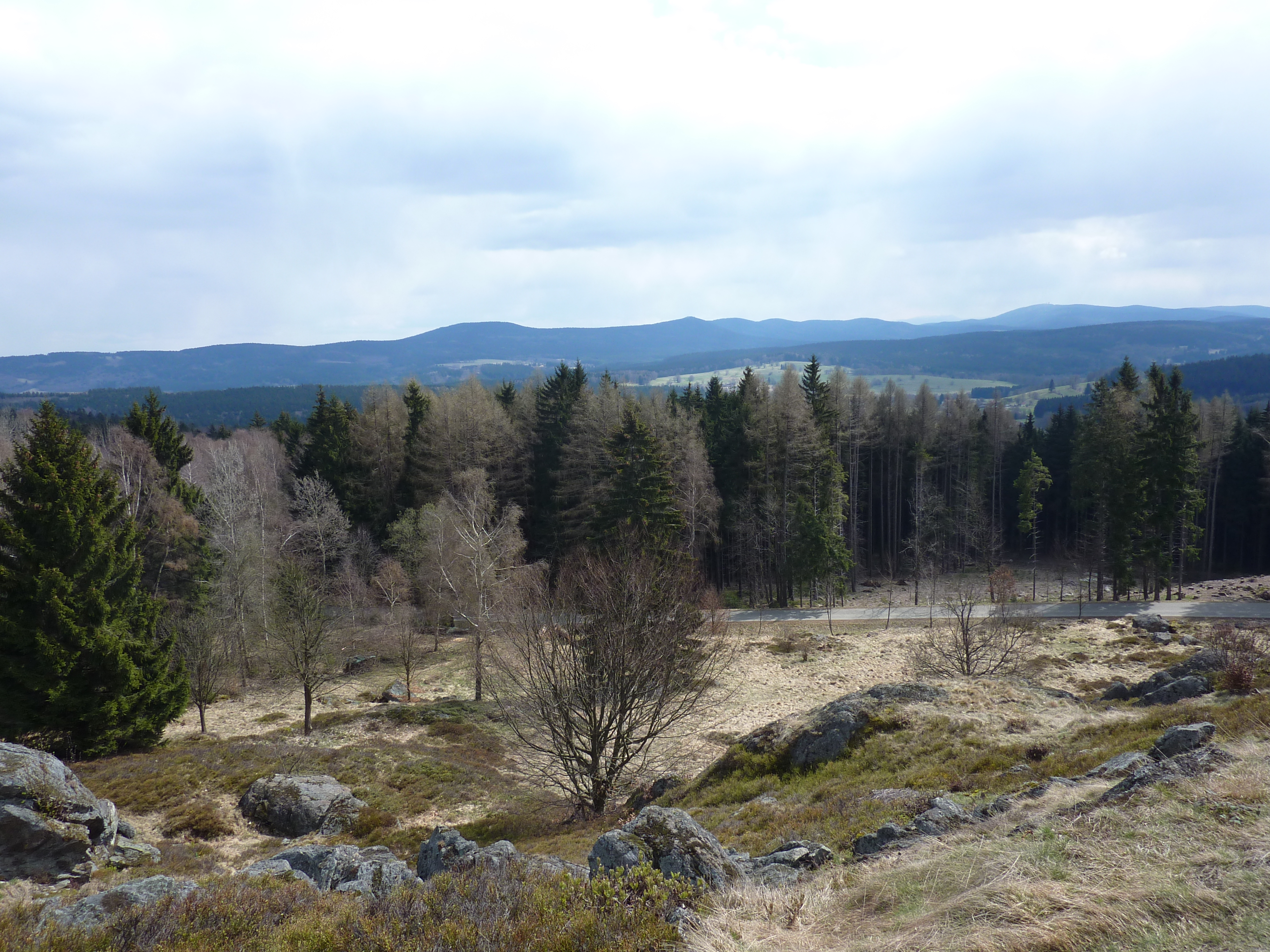 Krajina českých zemí
Jitka Močičková
Chronologické členění proměn krajiny a kulturní krajiny Českých zemí
1. pravěk – paleolit, mezolit

2+3 STARÁ ZEMĚDĚLSKÁ KULTURNÍ KRAJINA
2. pravěk – neolit – stěhování národů
3. 6. století – polovina 12. století

4+5 venkovská kulturní krajina
4. 2. polovina 12. století, 13. století (revoluce v krajině)
5. 14., 15. století
Chronologické členění proměn krajiny a kulturní krajiny Českých zemí
6 Mladá kulturní krajina (specifikum: barokní krajina)
6. 16.–18. století (fenomén: barokní krajina 2. poloviny 17. a 1. poloviny 18. století se stopami raně barokní krajiny po roce 1620)
Fenomén tzv. „barokní krajiny“ – krajina jako památka
- 17. stol. – 18. stol. – krajinářské úpravy, vznikají komponované barokní krajiny
- velké zahradní a parkové kompozice se záměrně budovanými dominantami a prostorovými průhledy
- využívání vodních ploch, zahrady doplňovány sochami, plastikami, umělými jeskyněmi, voliérami, letohrádky, skleníky, atd.
- do volné krajiny vstupovaly barokní zahrady dlouhými alejemi
- baroko prostoupilo krajinu ČZ -> v krajině dodnes přetrvává – barokní kostely, boží muka 
- např. Jičínsko (Albrecht z Valdštejna), Kuks, Lysá nad Labem (František Antonín Špork), Svatováclavská cesta z Prahy do Staré Boleslavi
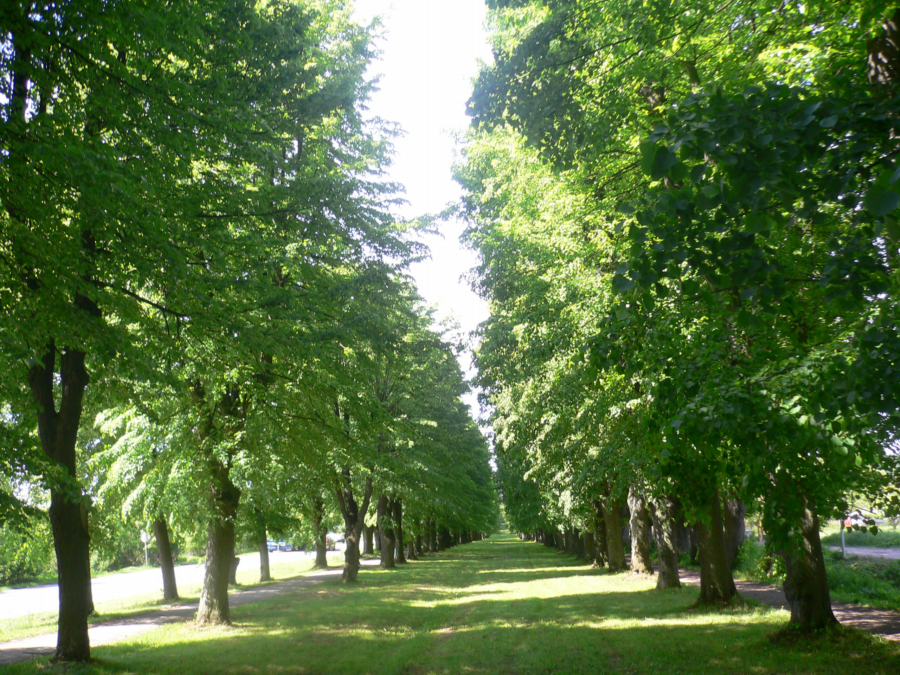 Lipová alej Albrechta z Valdštejna z Jičína do Valdic
Šporkova barokní krajina v Kuksu
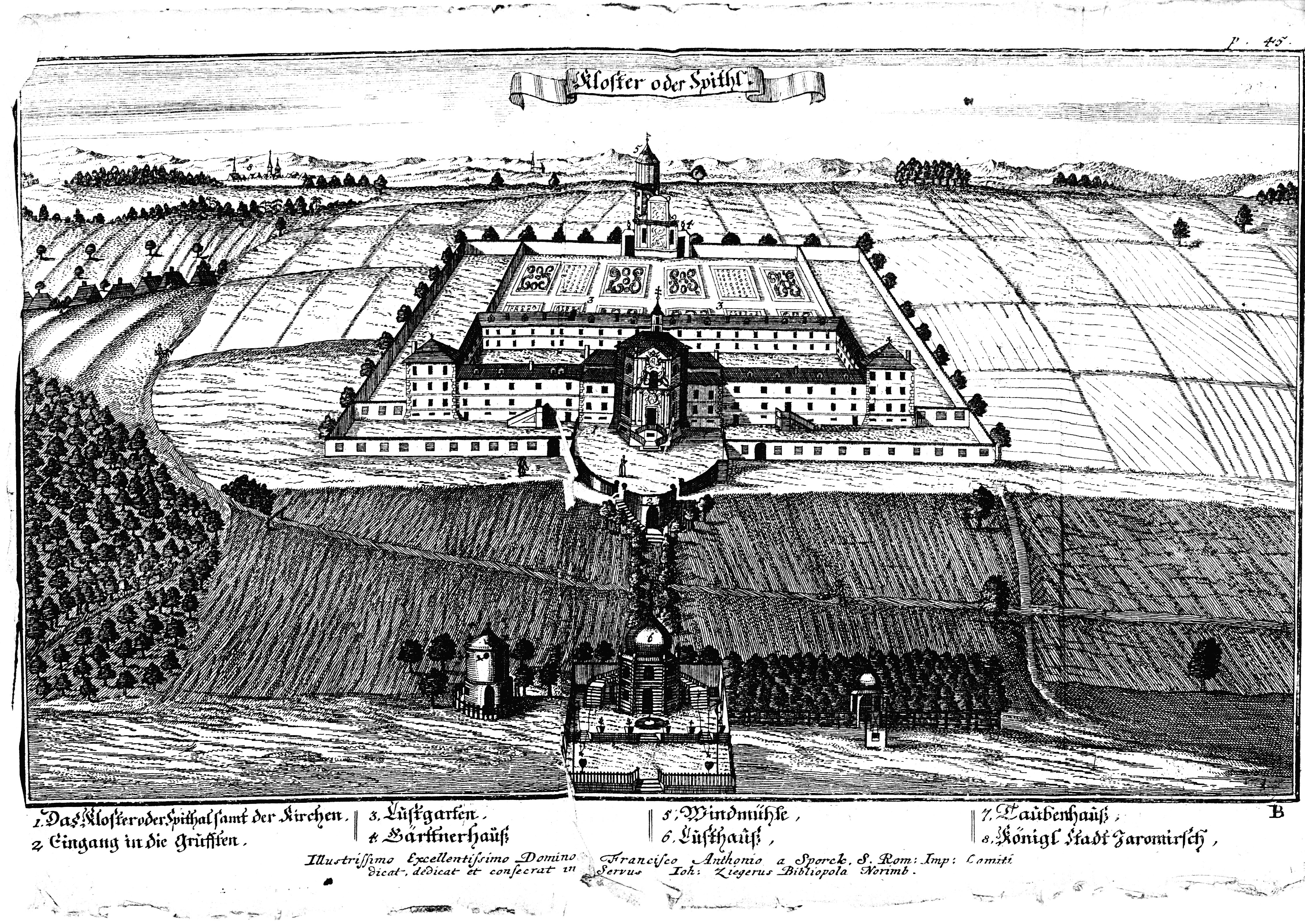 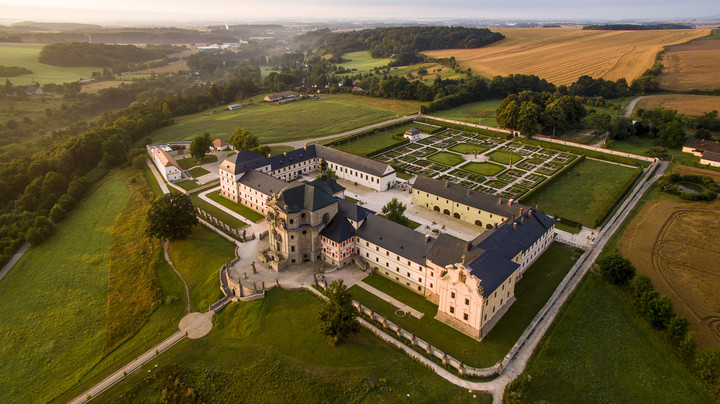 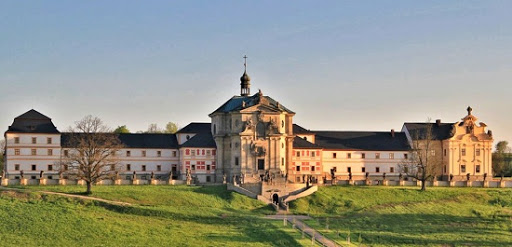 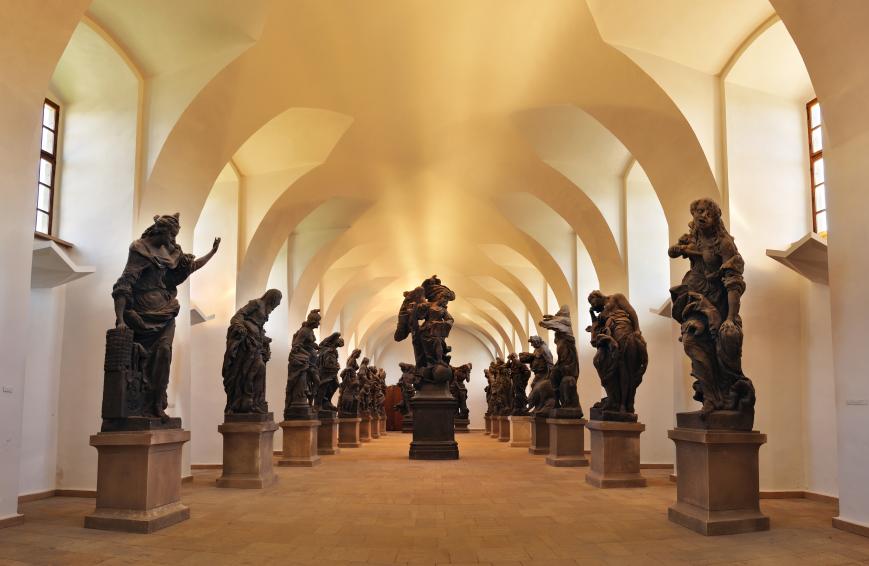 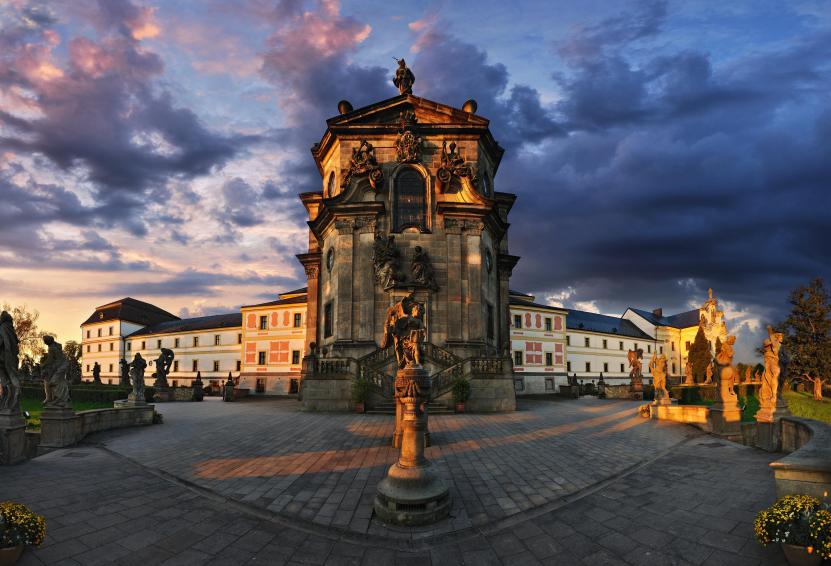 Rekonstrukce Šporkovy barokní krajiny v okolí Lysé nad Labem
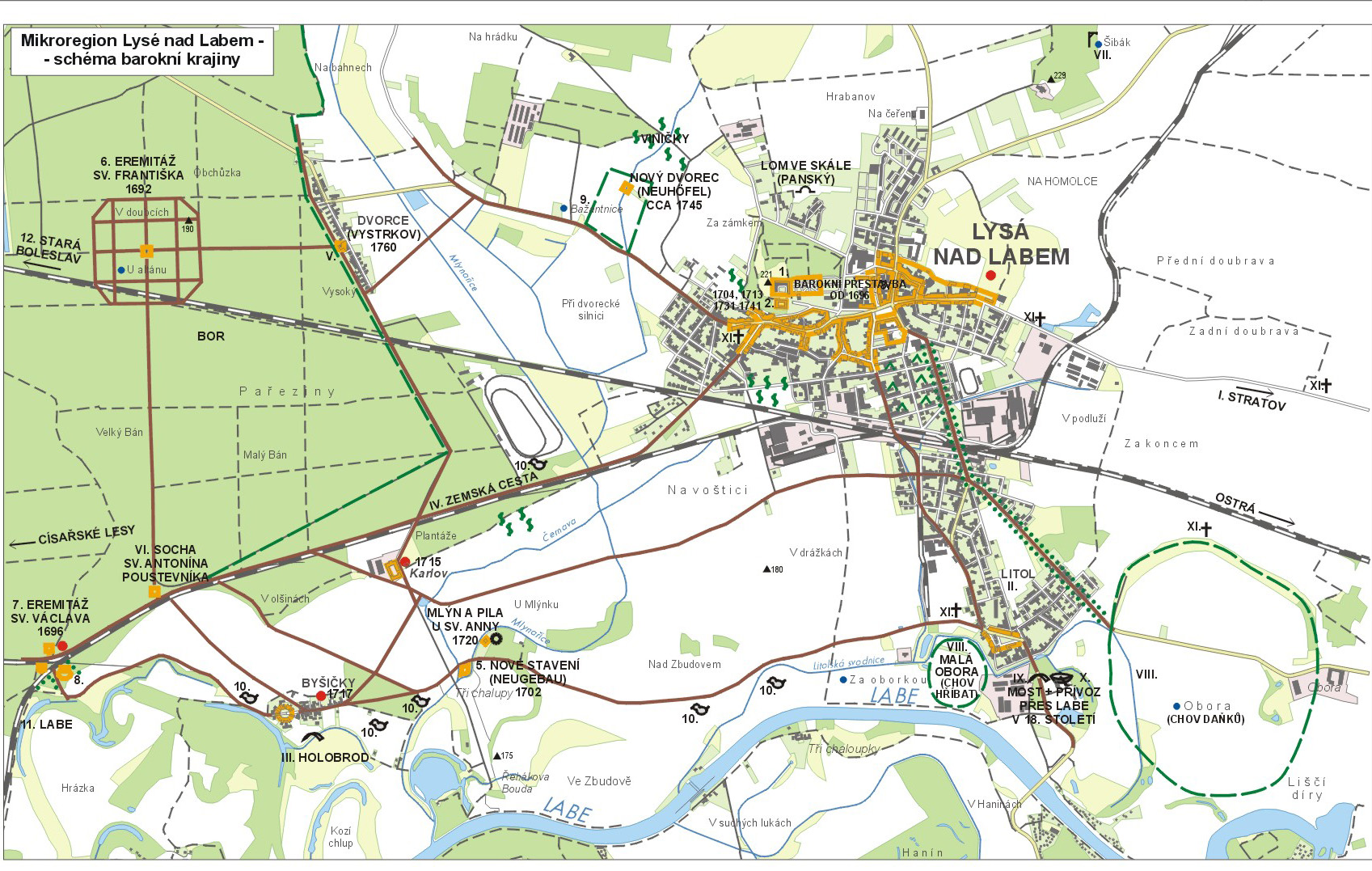 Eremitáž sv. Václava na vedutě z 18. století
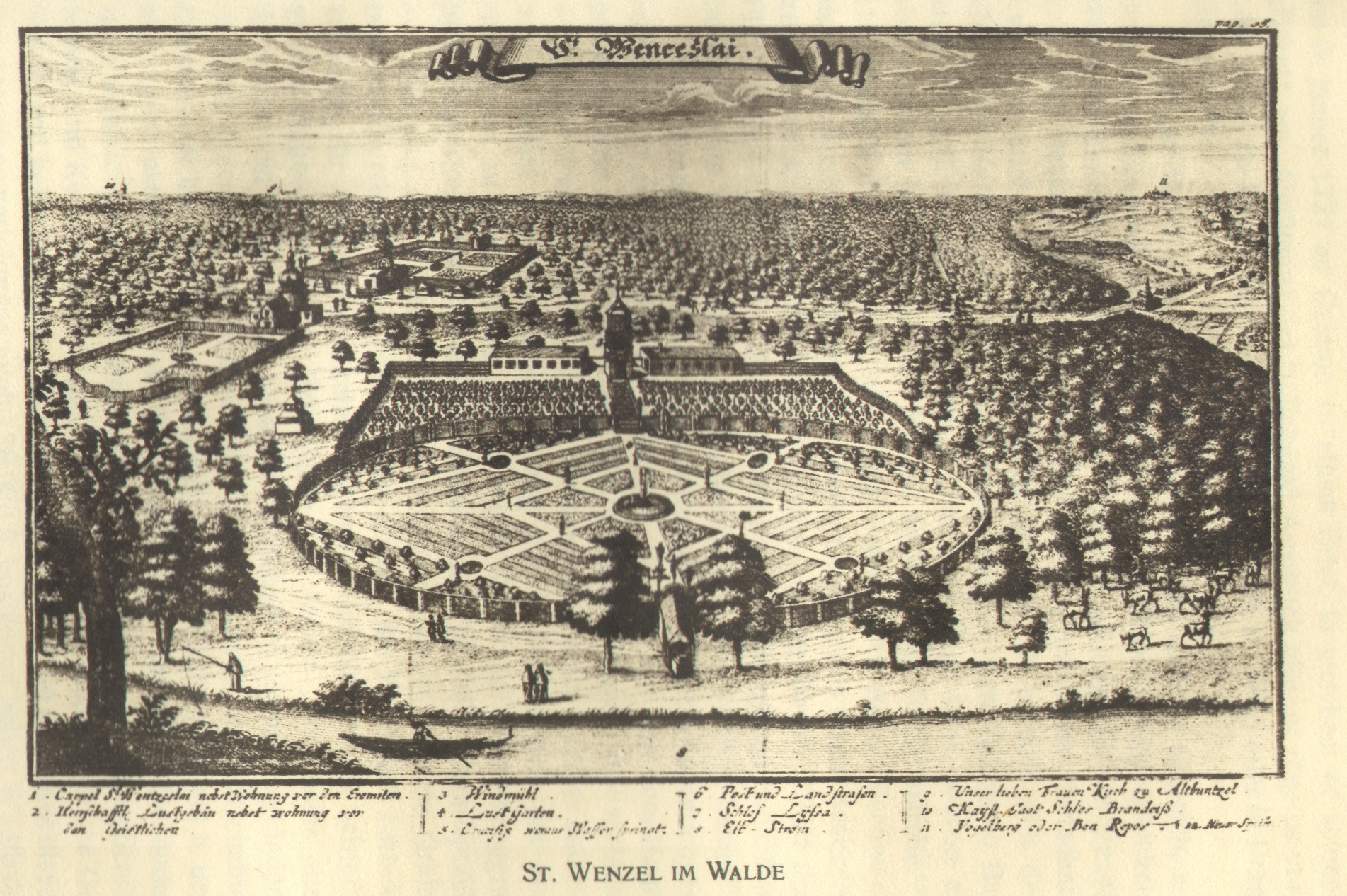 Krajinné relikty eremitáže sv. Václava, foto Eva Semotanová 2006
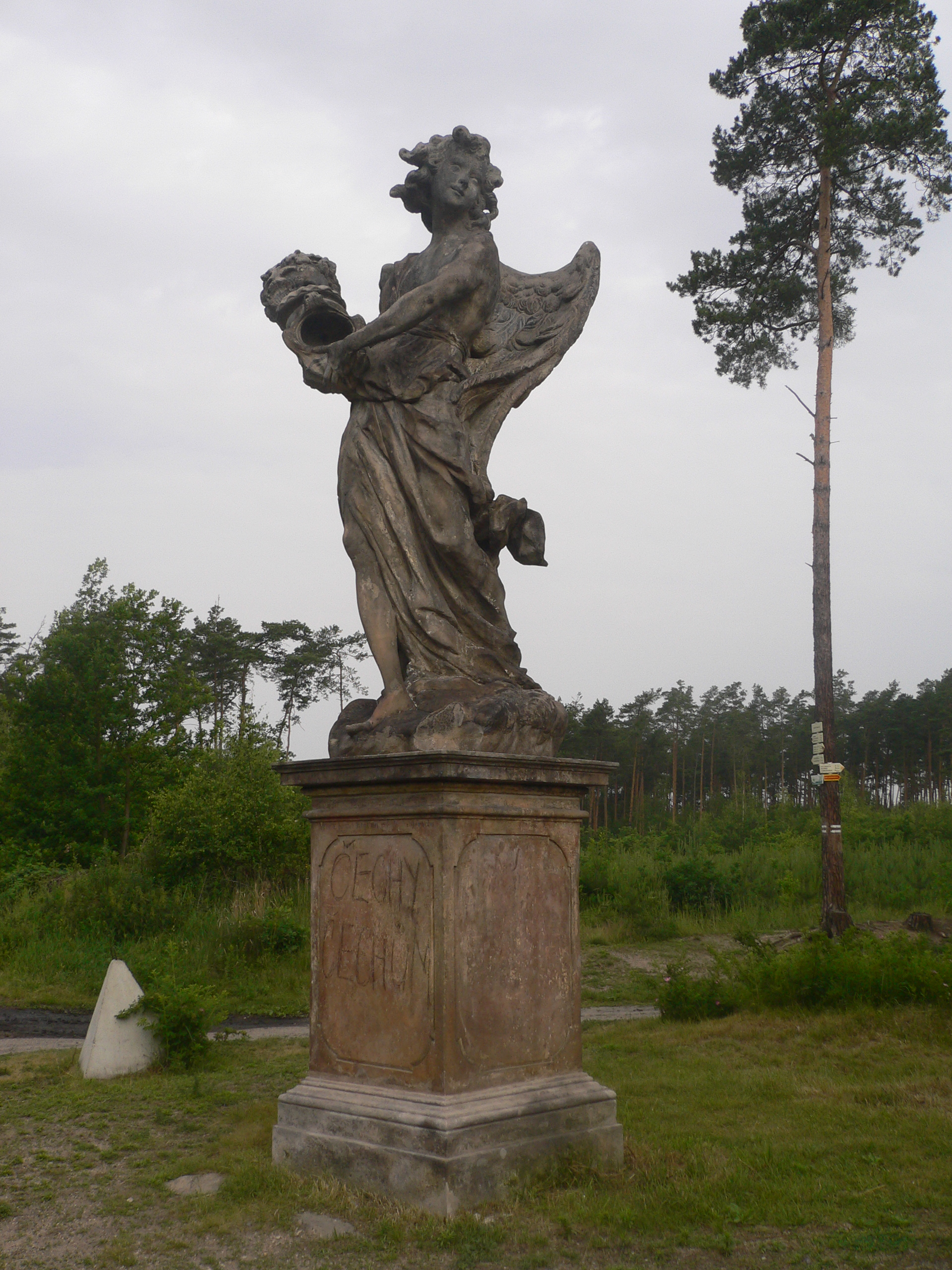 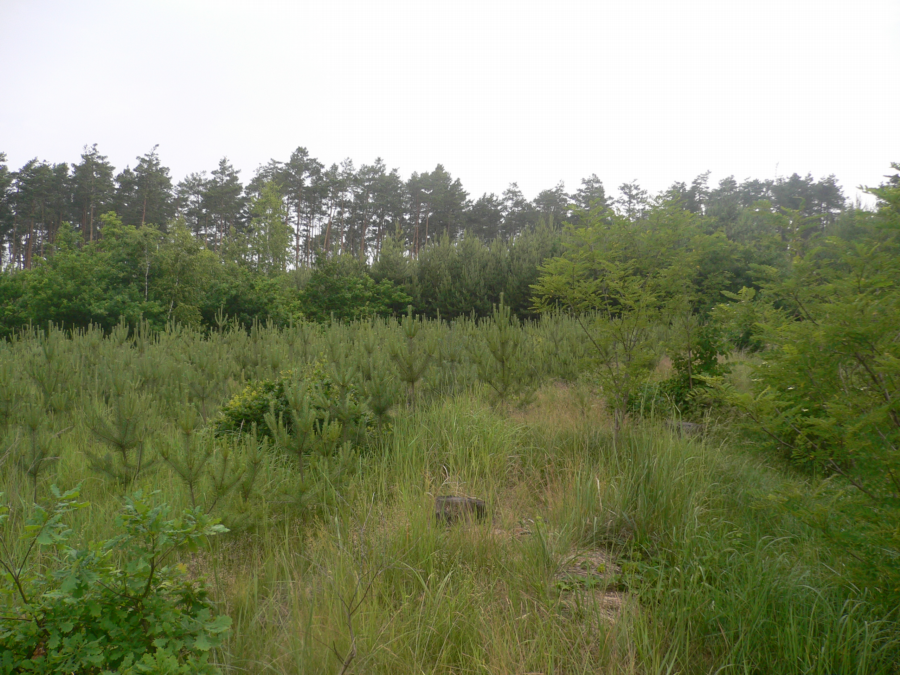 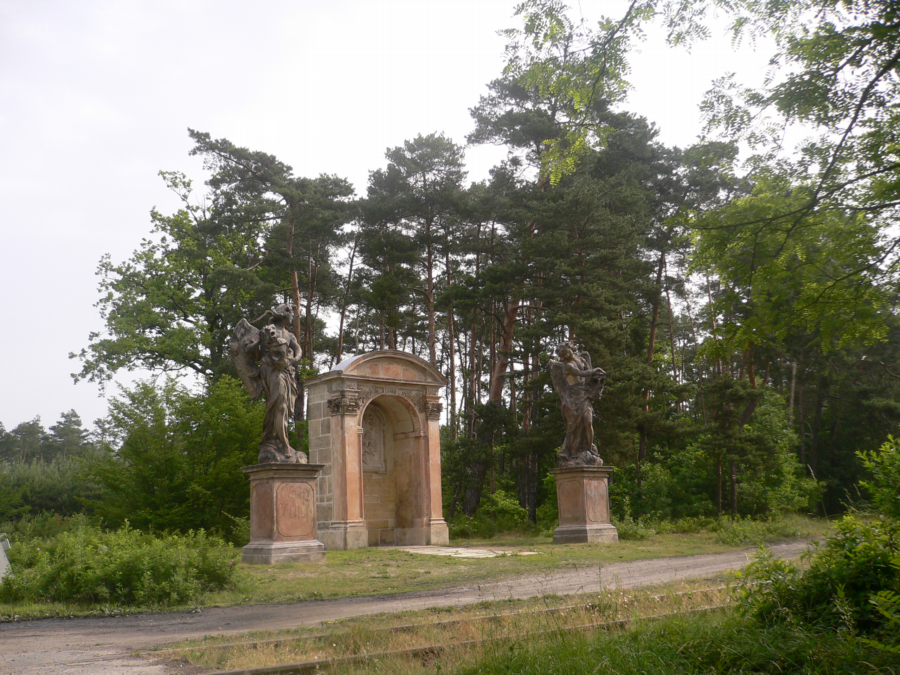 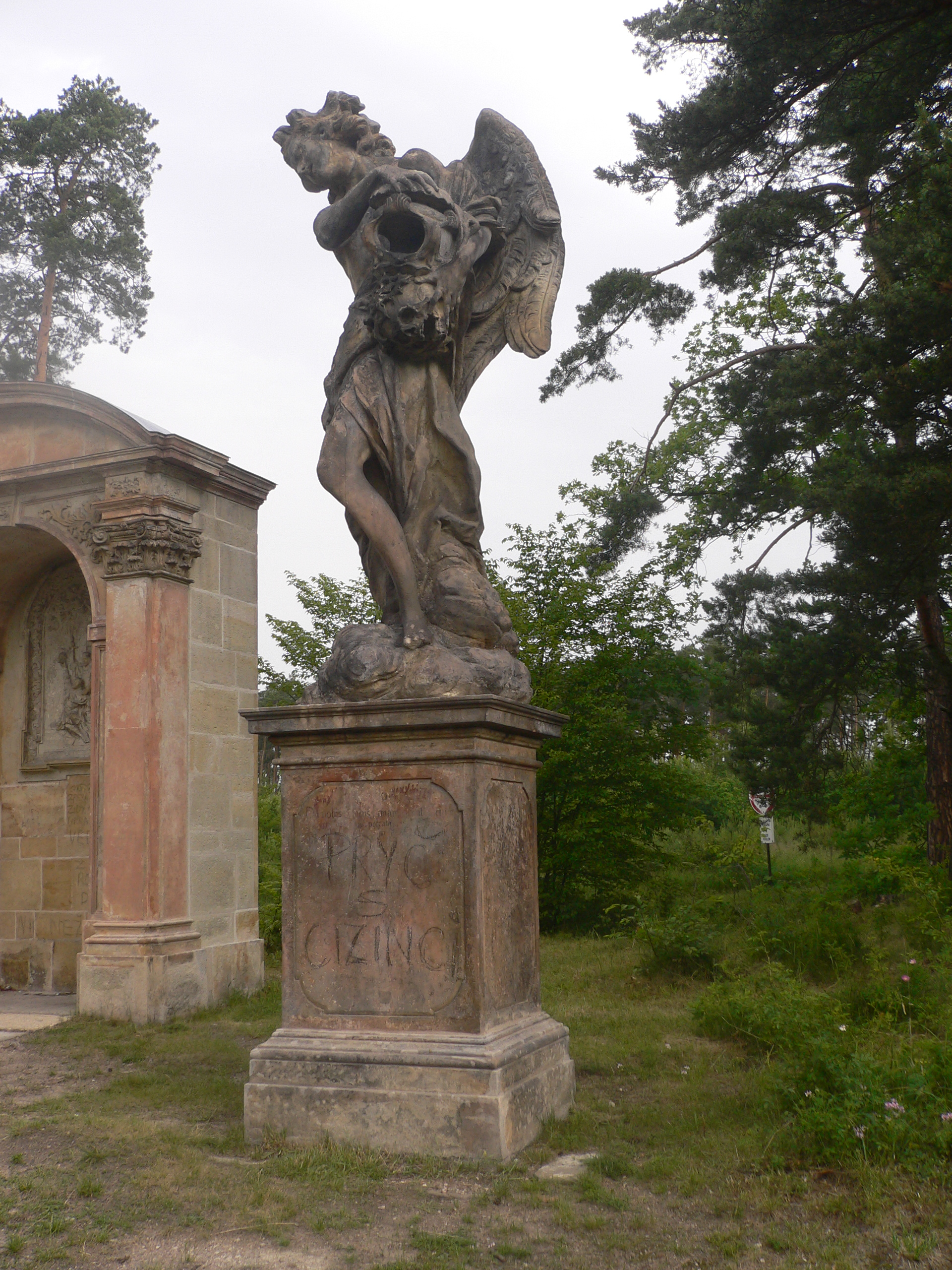 Chronologické členění proměn krajiny a kulturní krajiny Českých zemí
7+8+9 industrializovaná kulturní krajina
7. 19. století (2. polovina 19. století – revoluce v krajině)
8. 1. polovina 20. století
9. 2. polovina 20. století + současnost
„Revoluce v krajině“ - hlavní „revoluční zvraty“ a významné krajinné fenomény
13. století – vnější kolonizace, městská kolonizace,  hornická kolonizace 
16. století – rybníkářství
17. a 18. století – česká barokní krajina; 18. stol. – vysoušení rybničních soustav
2. polovina 19. století – industrializace, urbanizace, doprava, hospodářská obnova lesa
2. polovina 20. století – proměny pohraničí po roce 1945, kolektivizace, industrializace, urbanizace, vodní díla, dálniční síť
počátek 21. století – suburbanizace, industriál (průmyslové dědictví), industriální stopy, brownfields, konverze průmyslového dědictví, komunikační síť, rekultivace a revitalizace, regiony a Euroregiony, street art
Vize proměny kulturní krajiny
Myšlenka organizované krajiny, ekonomicky účelné a estetické je produktem renesance s rozmachem v baroku.

Struktura současné kulturní krajiny:
MĚSTA
PŘÍMĚSTSKÁ KRAJINA
VZDÁLENĚJŠÍ VENKOV
Vize proměny kulturní krajiny
Nová možná struktura kulturní krajiny:
MEGALOPOLIS (velkoměsta nad 10 milionů obyvatel)
PŘÍMĚSTSKÁ KRAJINA
PÁSY OBDĚLÁVANÉ KRAJINY INTENZÍVNÍM ZEMĚDĚLSTVÍM
ZEMĚ NIKOHO (lada, keře, les, rumiště)

visual pollution = vzhledové znehodnocení krajiny
Nebo ne? Co myslíte?
Sídelní kaše – urban sprawl
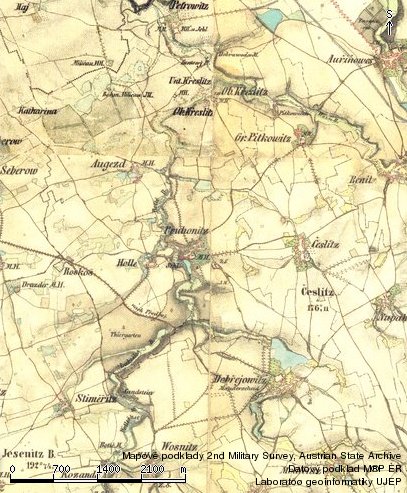 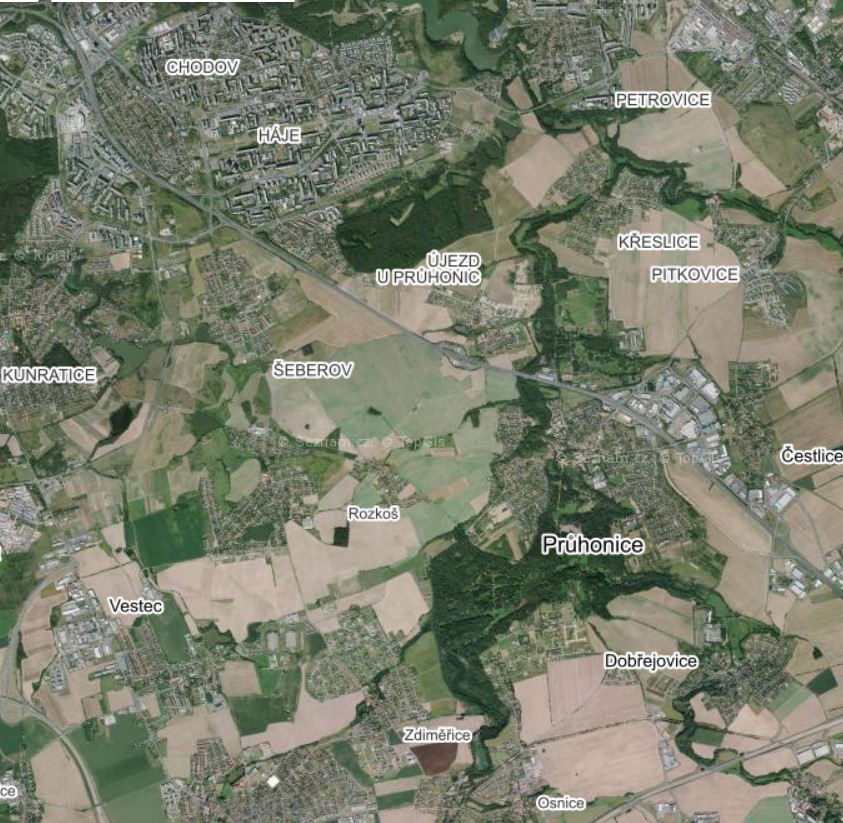 Průhonice u Prahy 1873 a 2020
S urbanistickým pojmem sídelní kaše je ve středoevropském prostoru spojován architektonický styl podnikatelské baroko.
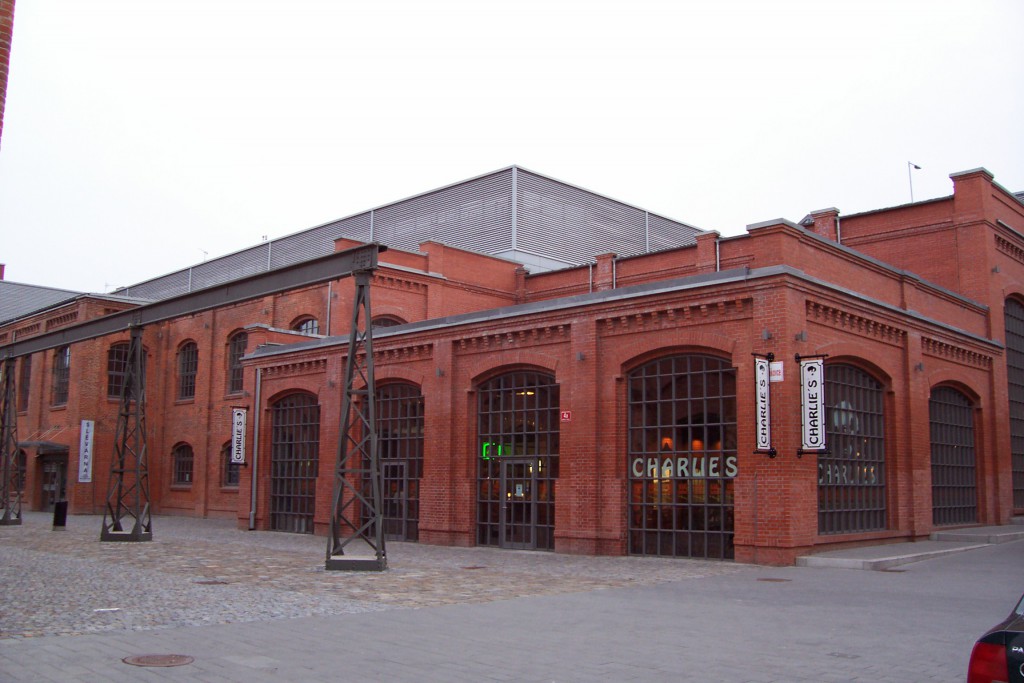 Brownfieldy a možnosti jejich opětovného využití

muzea, galerie
kulturní centra
lofty
obchodní centra
aj.

www.brownfieldy.cz 
– národní databáze brownfieldů
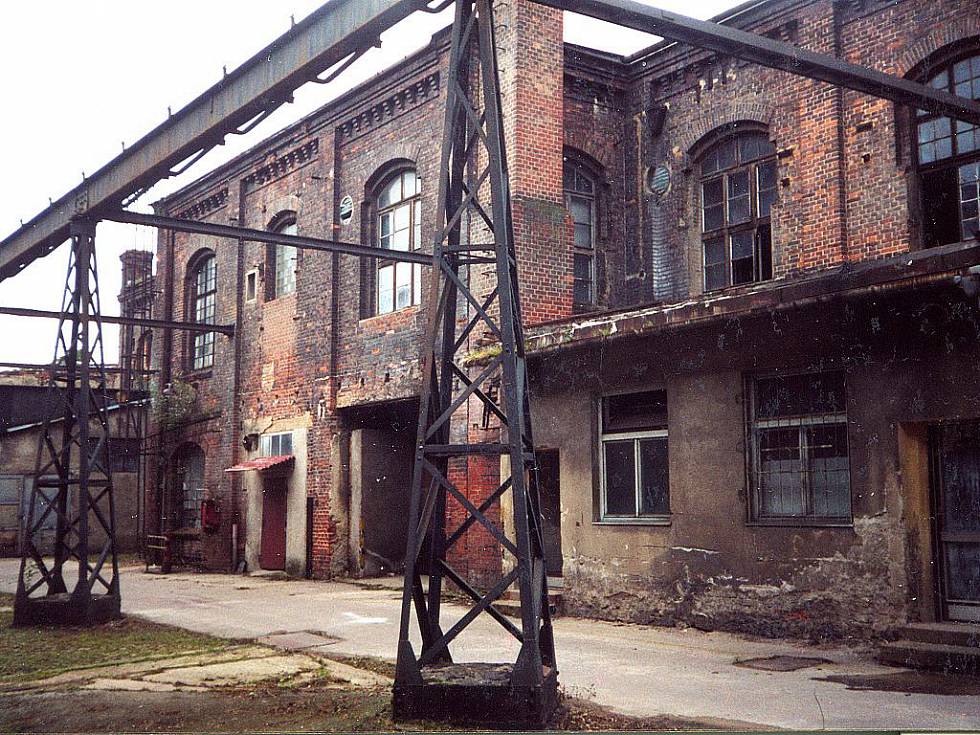 Vaňkovka, Brno
MeetFactory, Praha-Smíchov
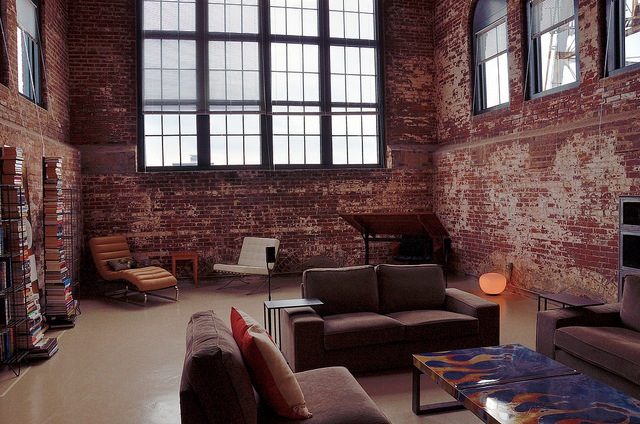 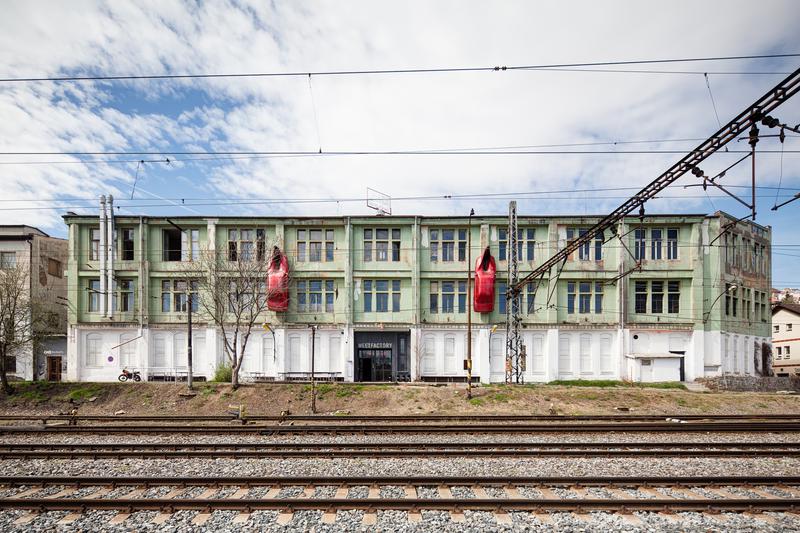 loftové bydlení
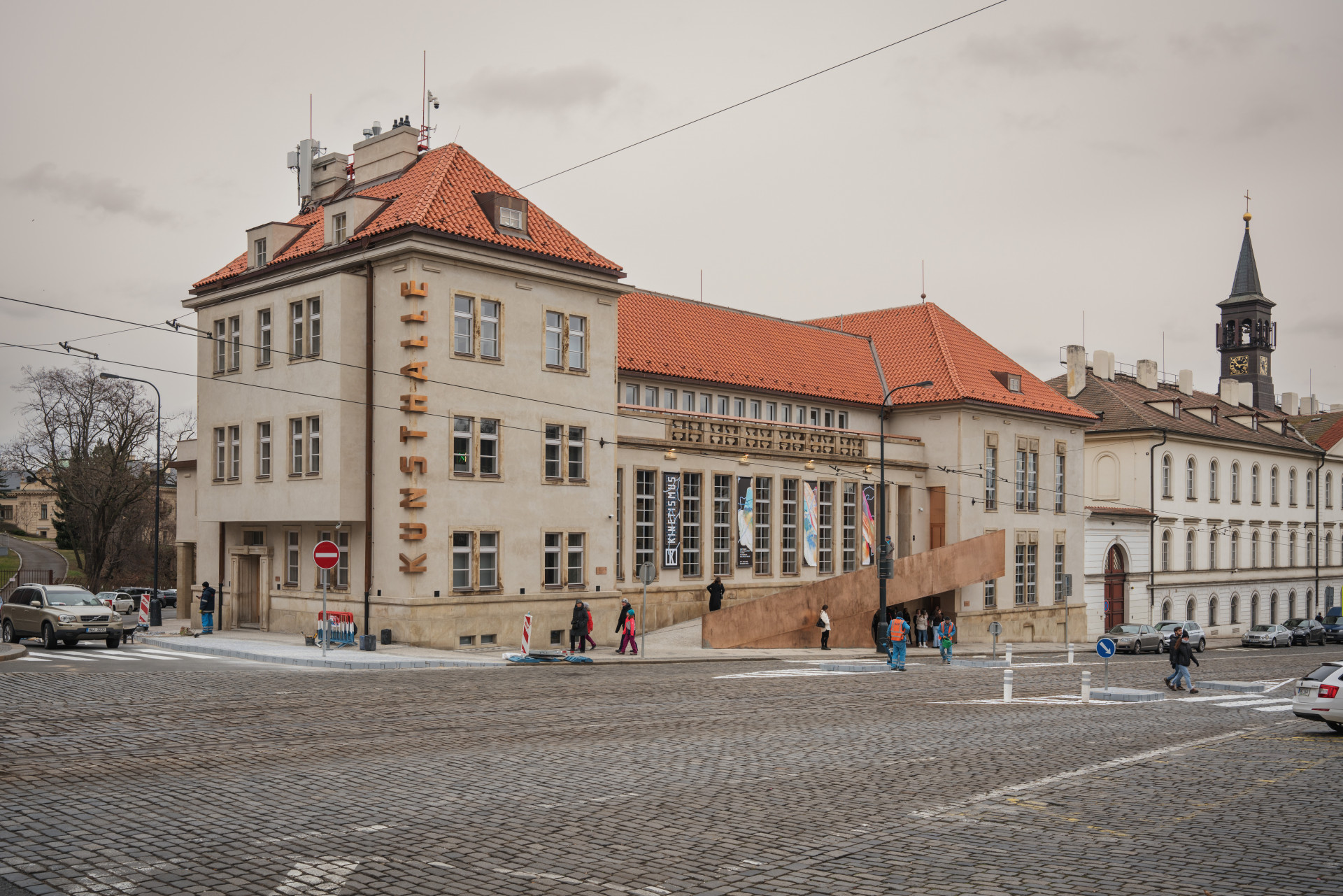 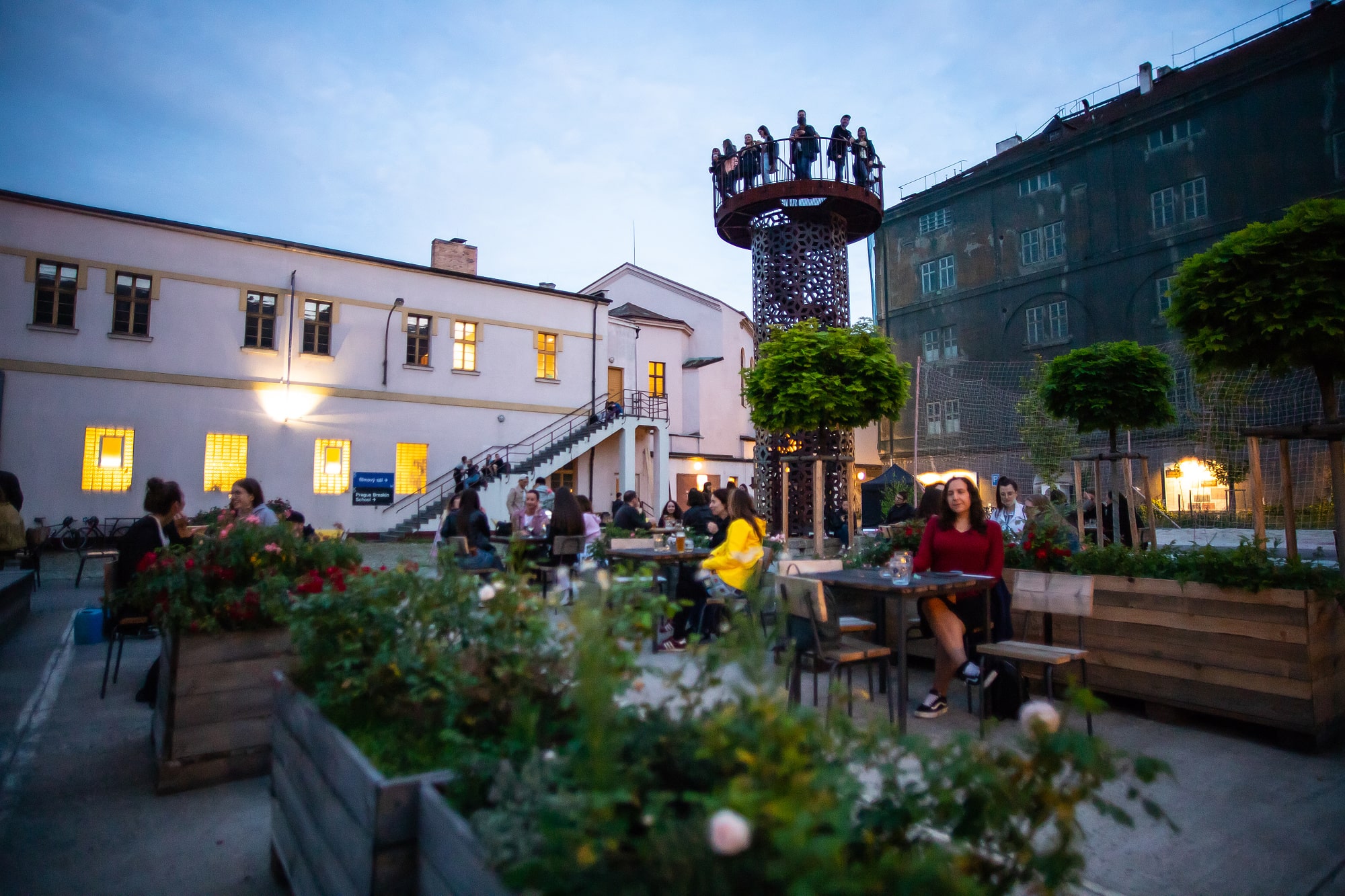 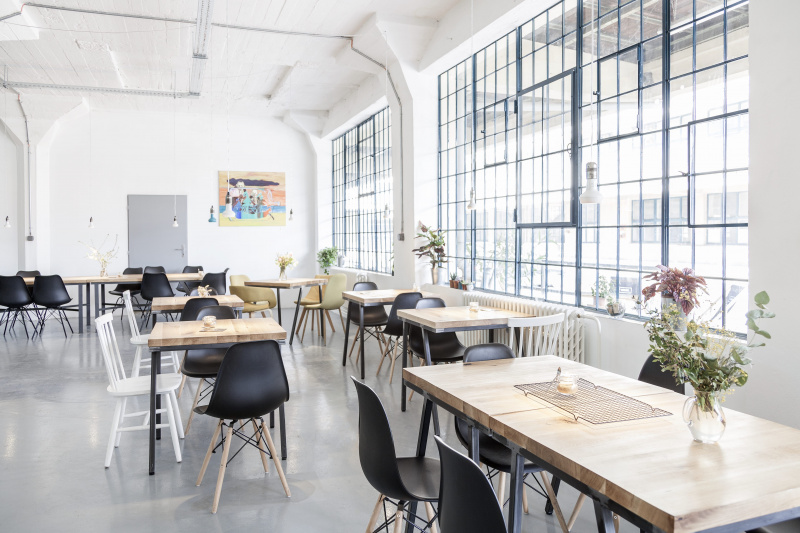 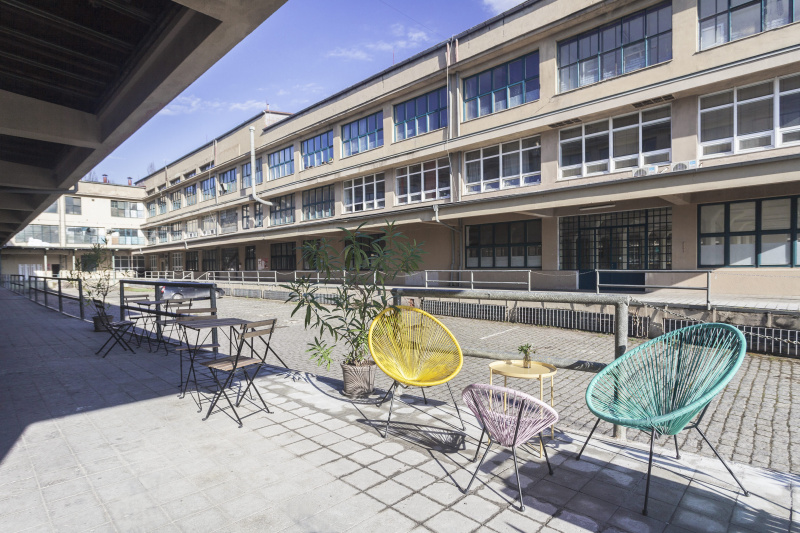 Kunsthalle Praha – bývalá Zengerova transformační stanice
Kasárna Karlín
Pragovka, Vysočany
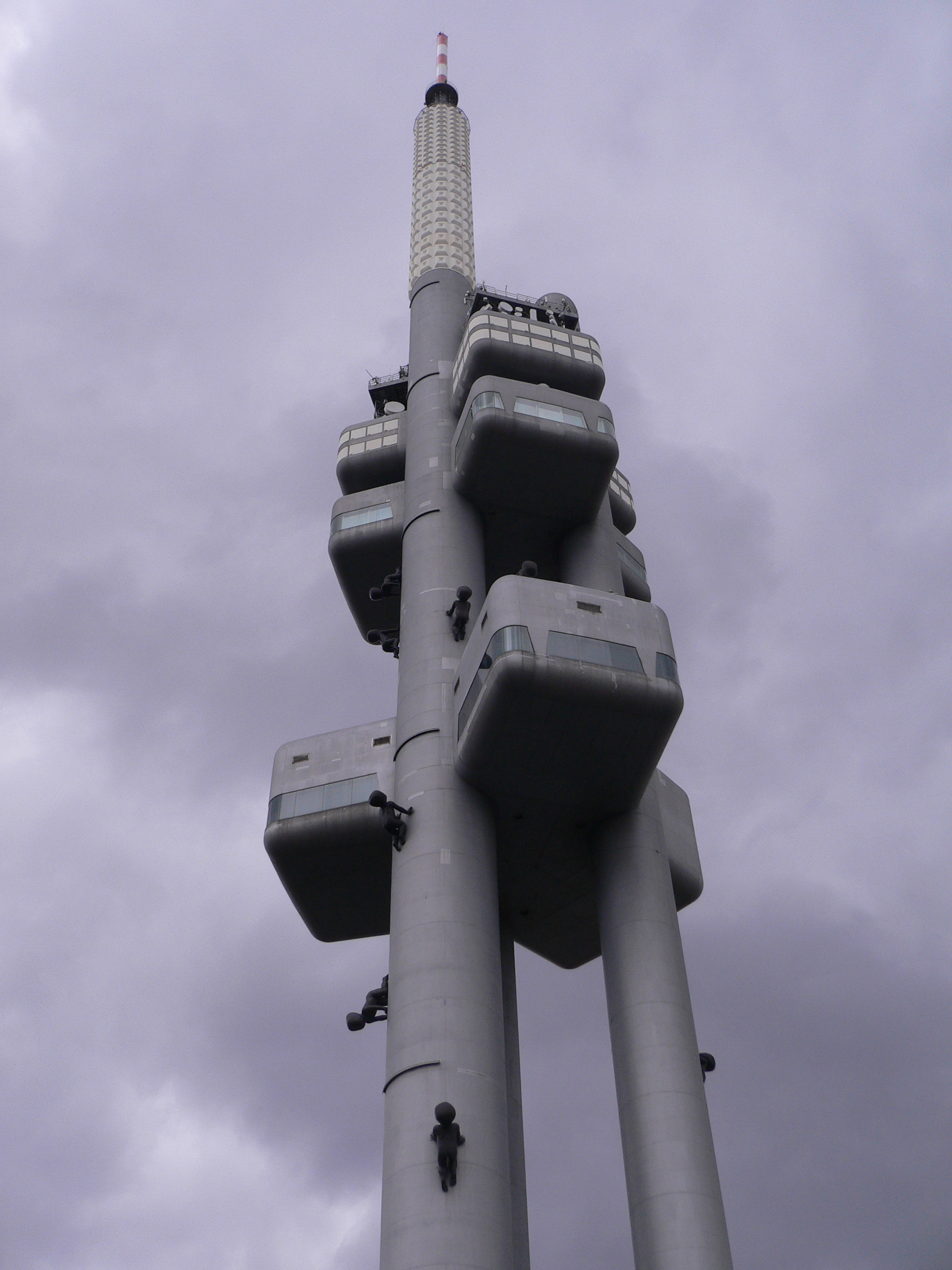 Street art jako typ městské krajiny (townscape)
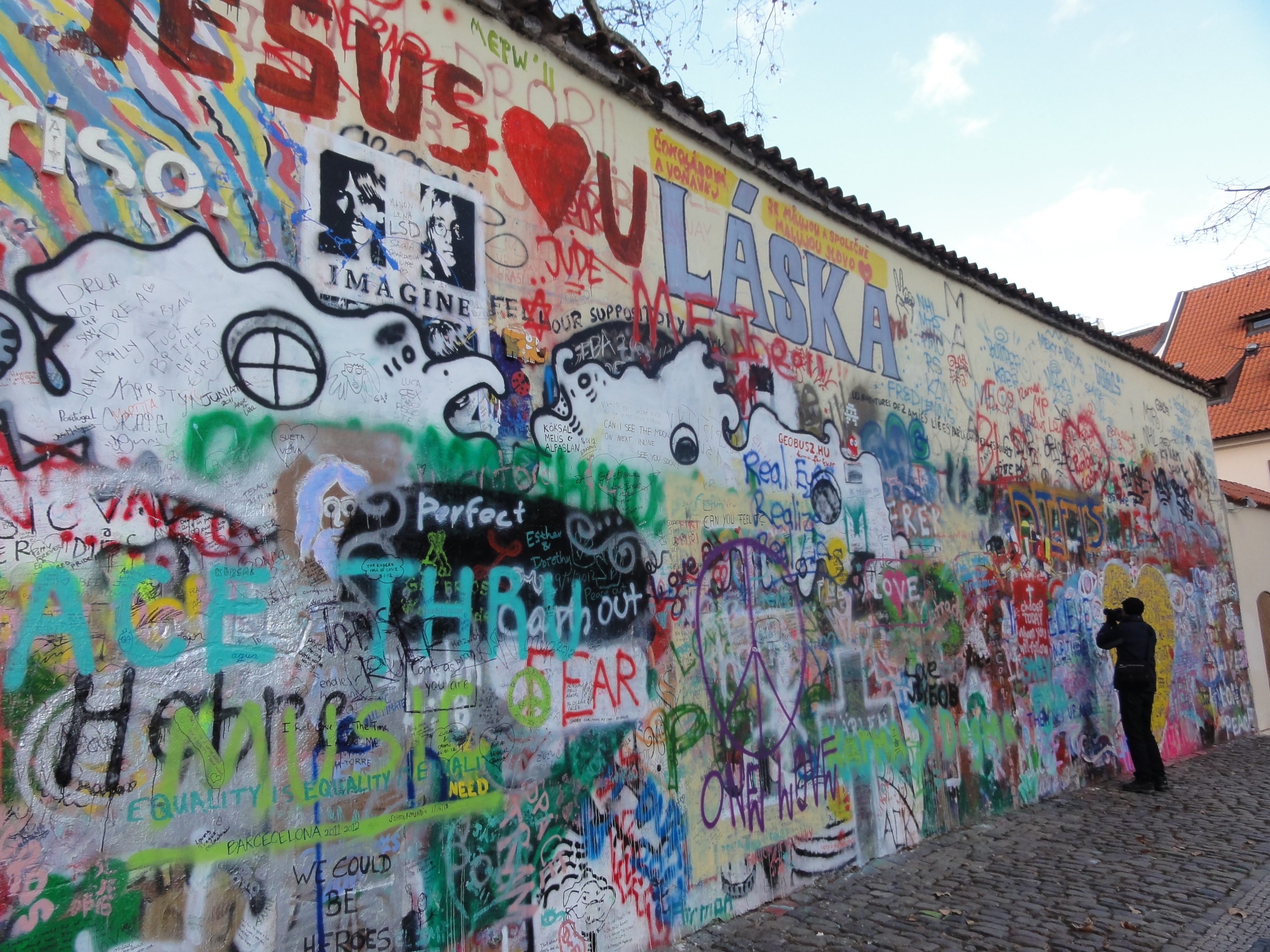 Lennonova zeď, Praha, Kampa
Žižkovský vysílač, 1985–1992 + David Černý
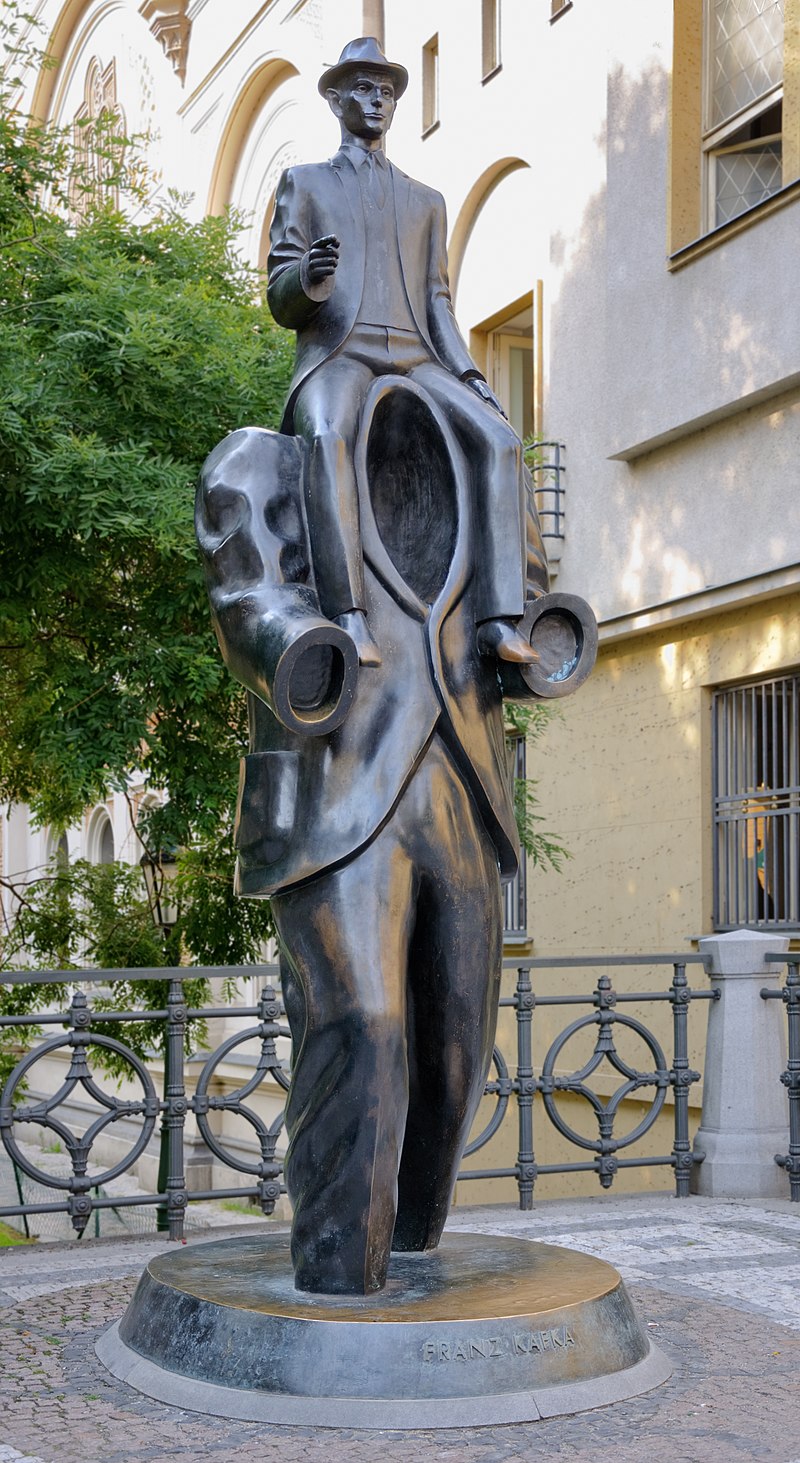 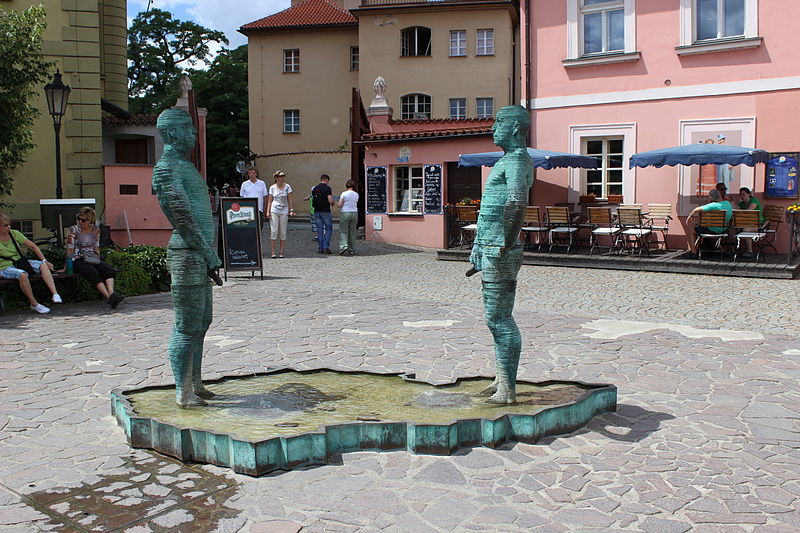 „Proudy“, Hergetova cihelna, David Černý
Socha Franze Kafky u Španělské synagogy, Jaroslav Róna
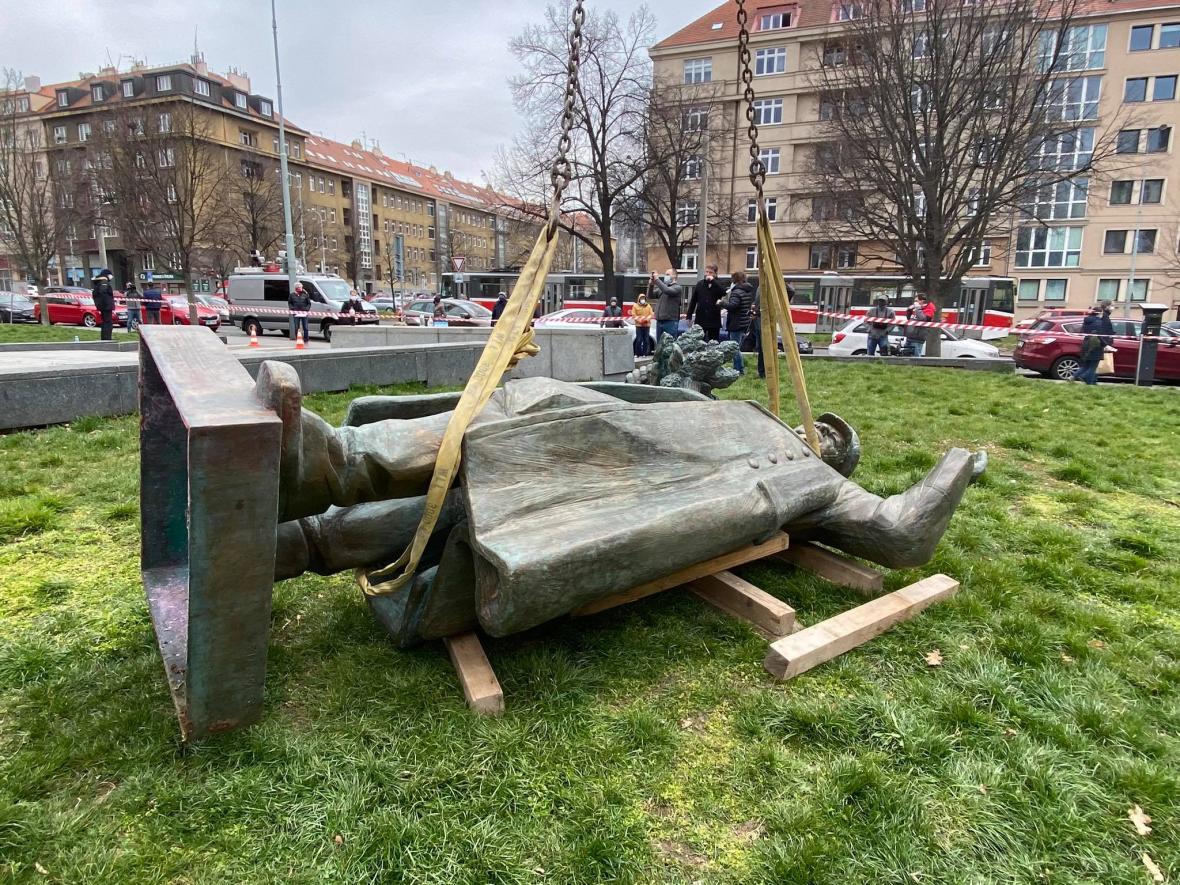 Street art jako politikum
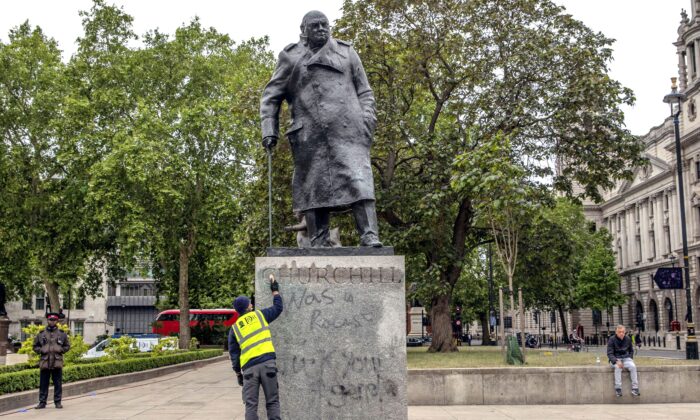 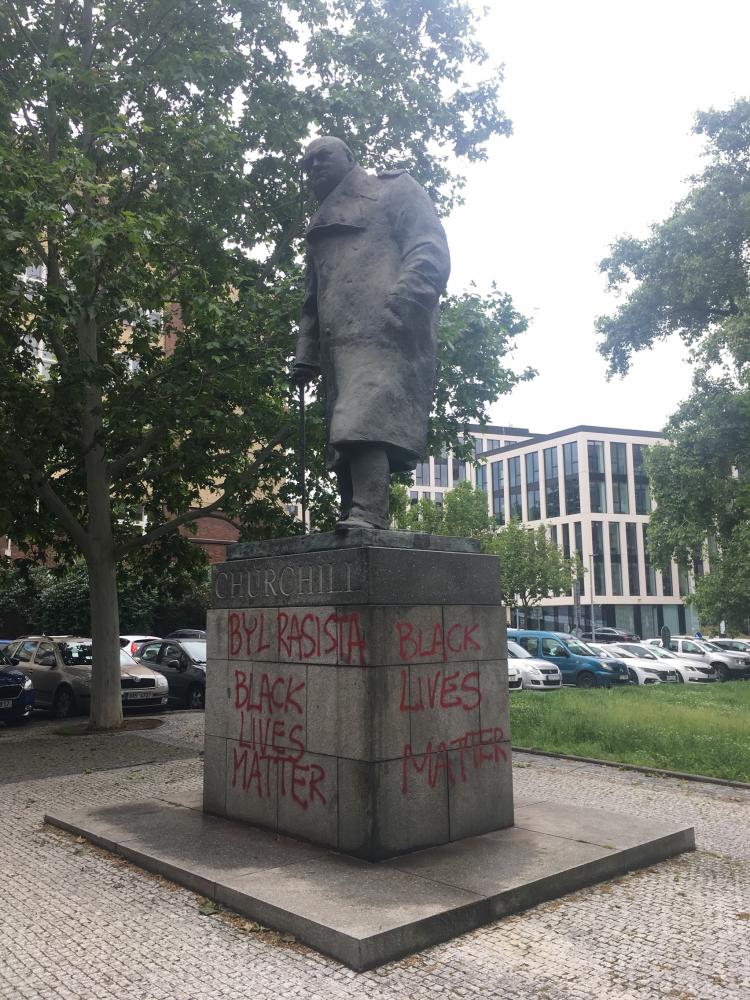 Londýn – Praha
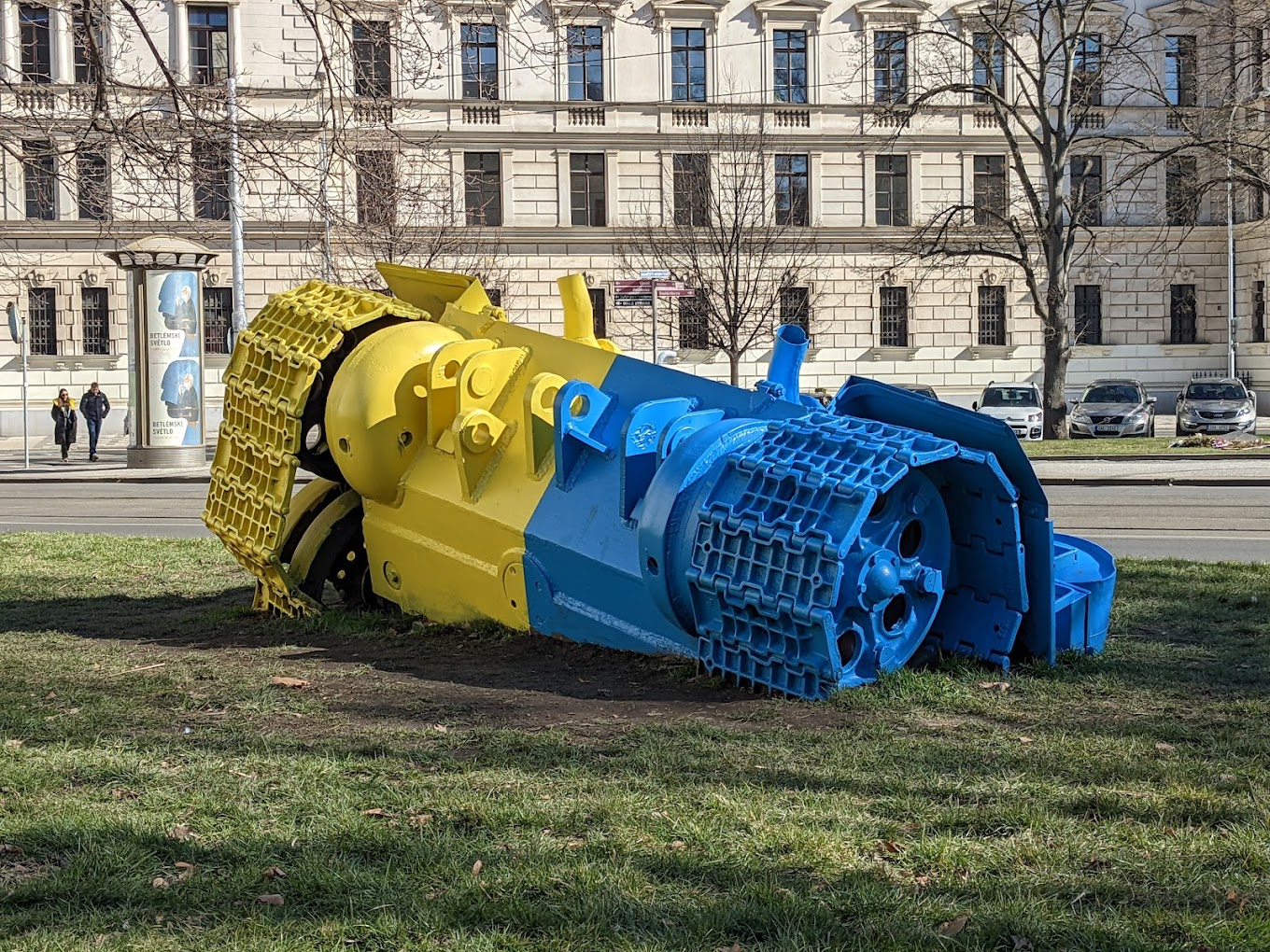 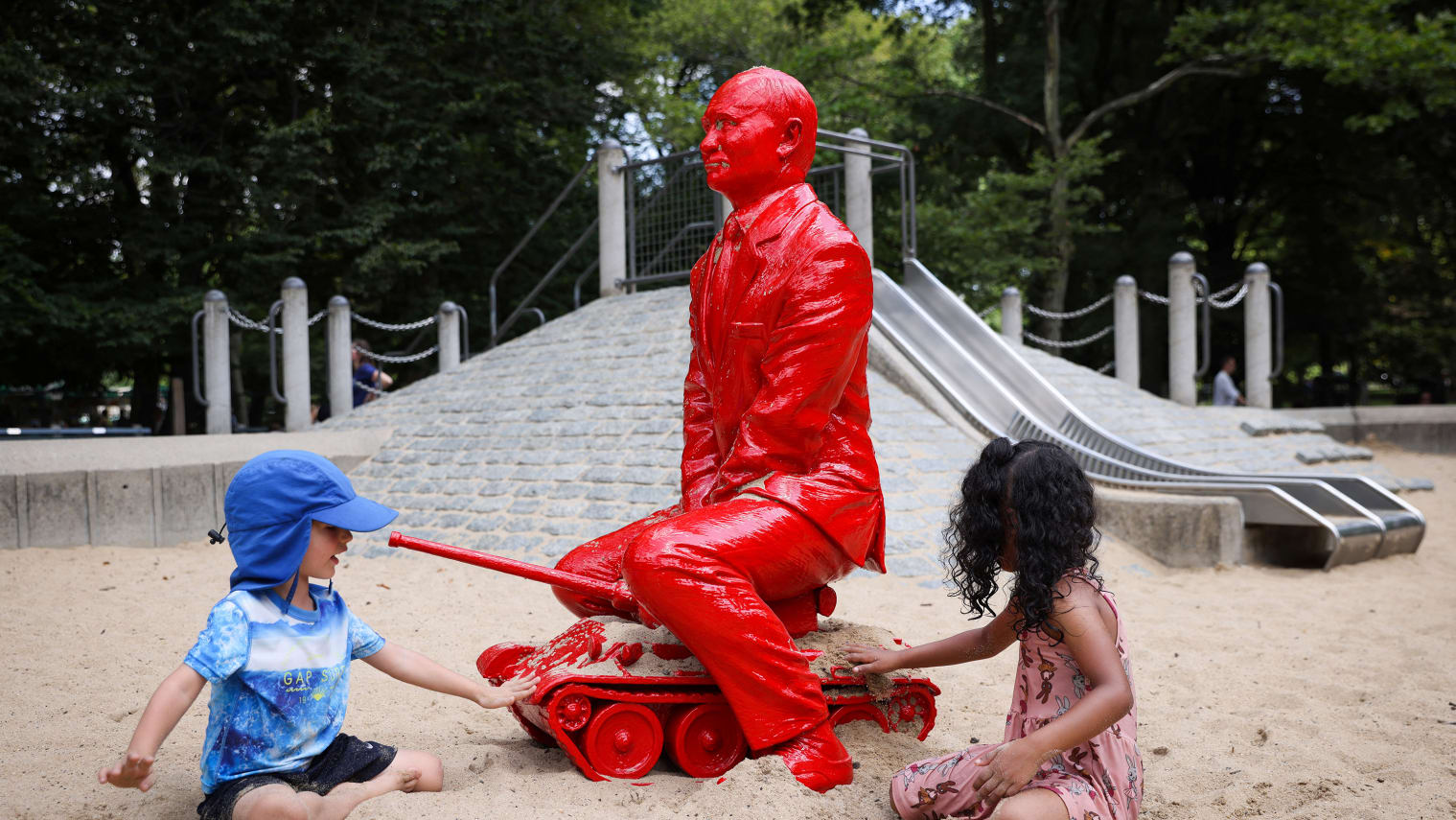 New York – Praha
PaměŤ krajiny
- souvisí s jejím trvale udržitelným rozvojem a s ekologickou stabilitou
- hlavní prvky paměti krajiny:
1) reliéf
2) podnebí (klima a mikroklima)
3) půda (substrát), ovlivňuje druhové bohatství fauny a flóry
4) člověk = lidský vklad do přírodních procesů – využití krajiny a péče o ni x destrukce, exploatace
vznik sídel a jejich opakovaný výskyt na stejných místech
trvalé rozdělení krajiny na zemědělskou a lesní
trvalé udržování komunikací
+ citová hodnota krajiny, „duše“ krajiny – pomístní názvy, lokální příběhy (pověsti, mýty, legendy), drobné krajinné prvky (kapličky, smírčí kříže, památné prameny, památné stromy, studánky a prameny)
Mizí-li ekologická stabilita krajiny, zaniká také její paměť a nastává trvalá ztráta identity kulturní krajiny!!!
Sudoměř s památníkem bitvy (1420) v pozadí, 2017
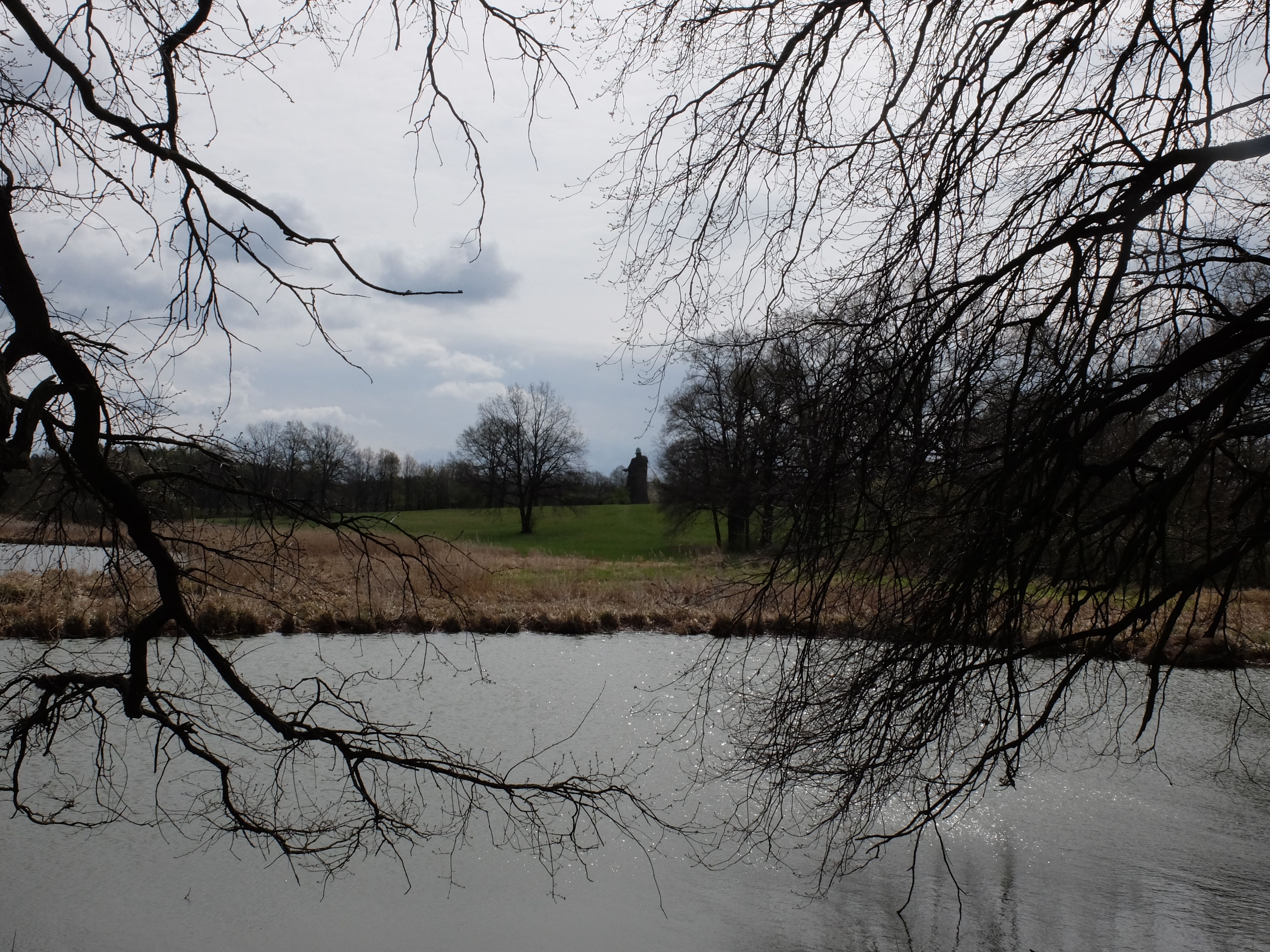 Památník bitvy u Tachova
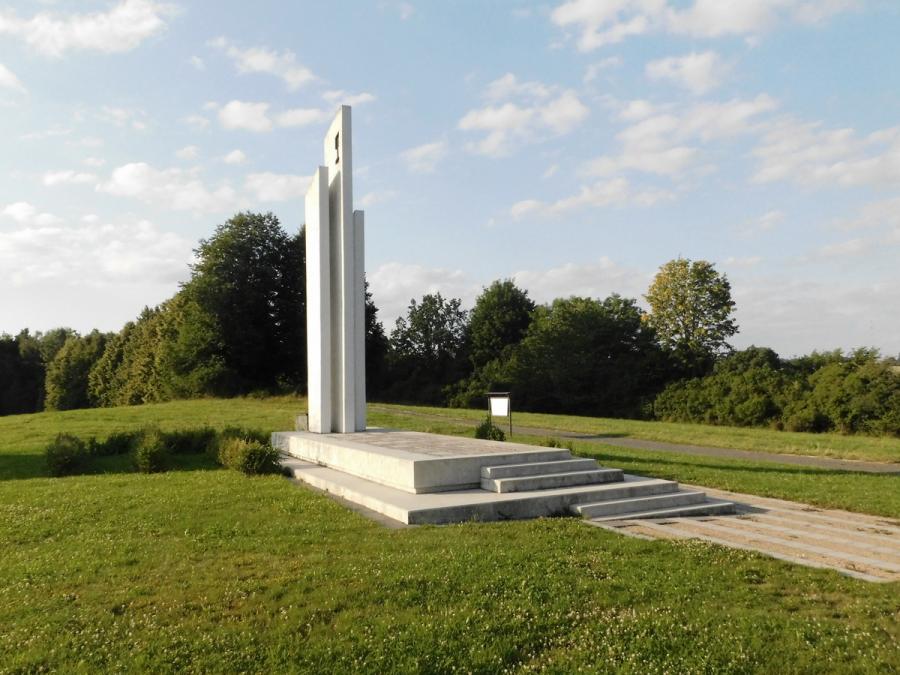 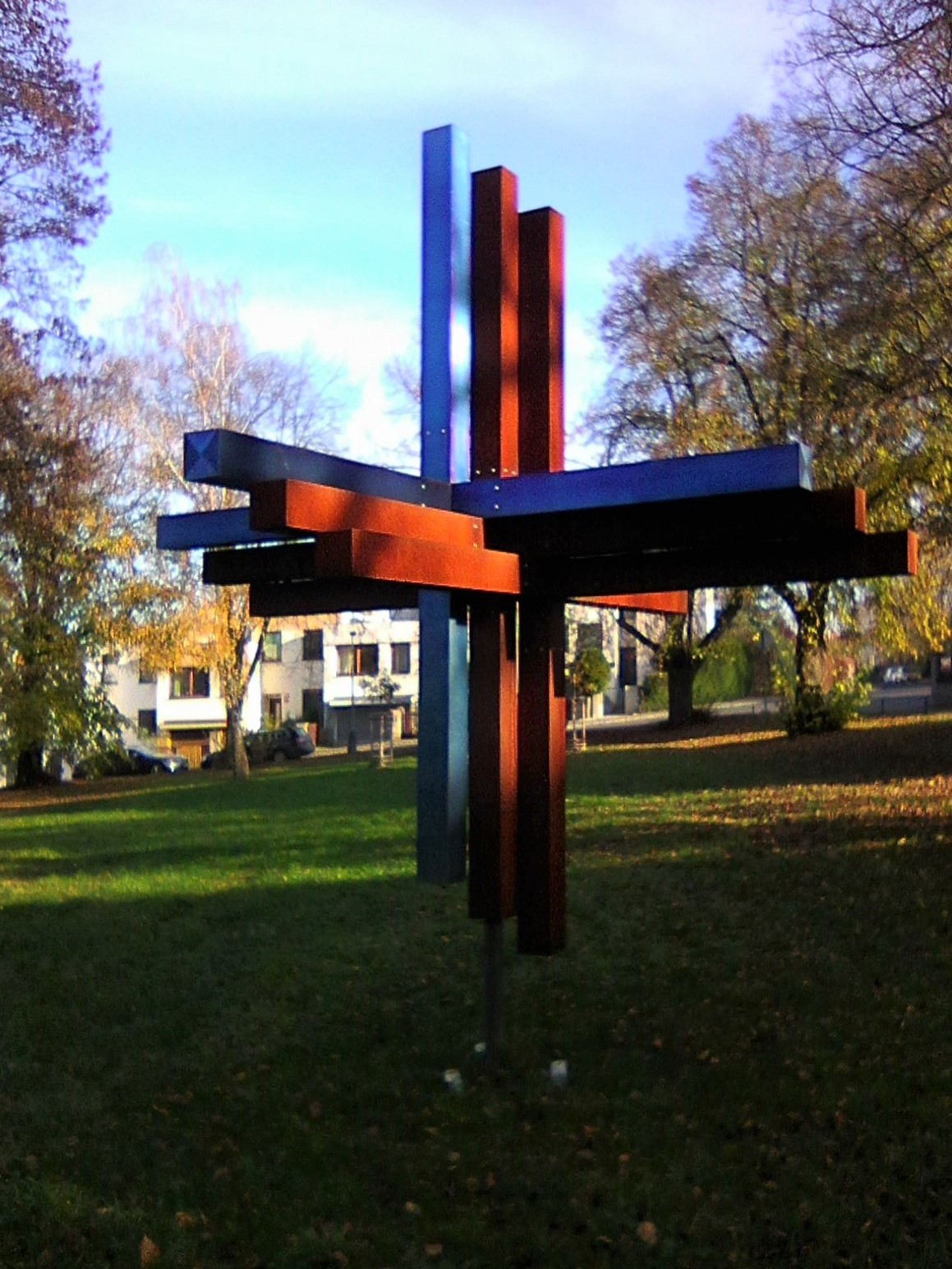 Kříž smíření, 2020, Praha 6

k příležitosti 400. výročí bitvy na Bílé hoře
Český les, hřbitov zaniklé obce Pleš, 2012
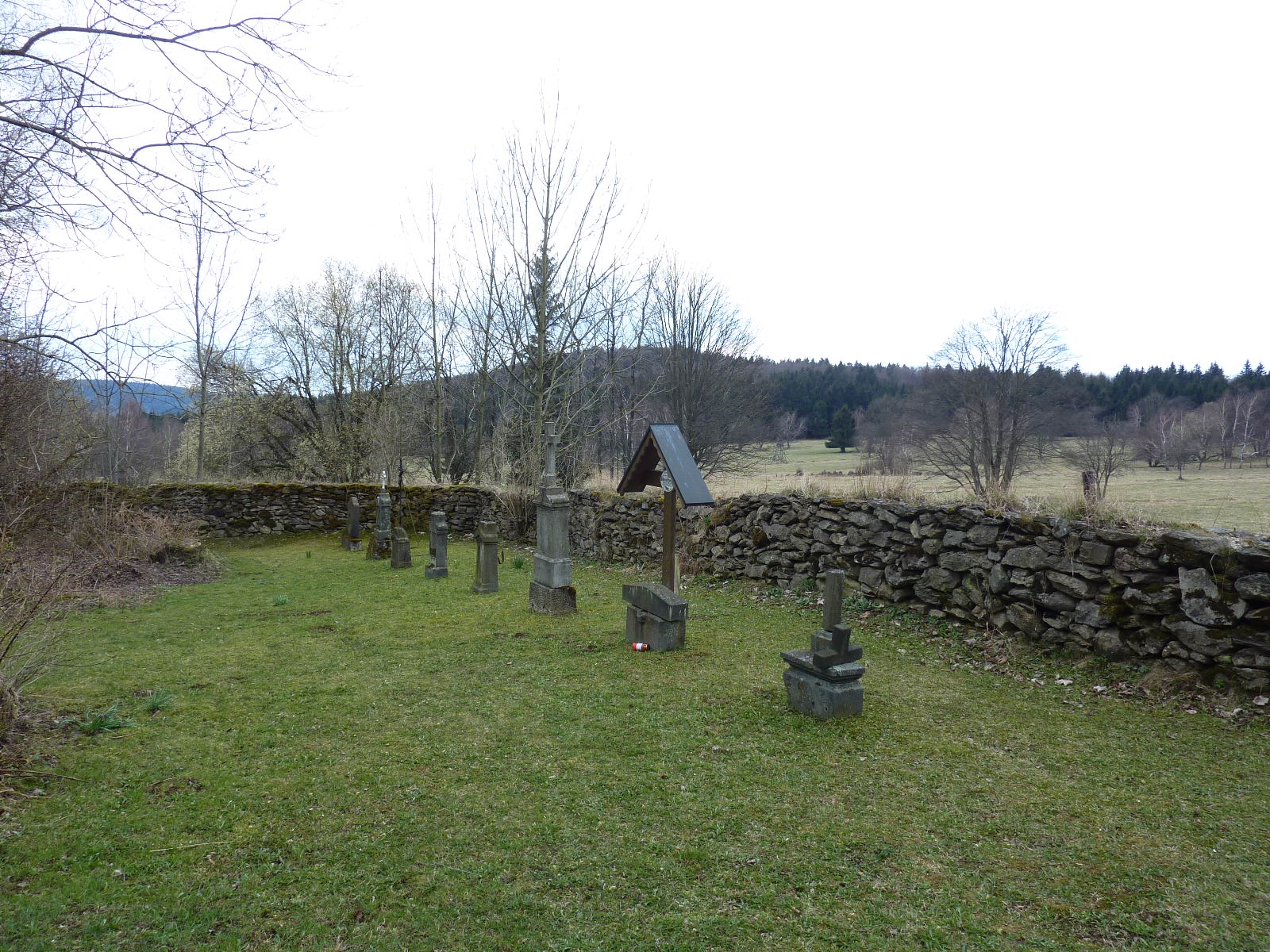